Short Story Analysis
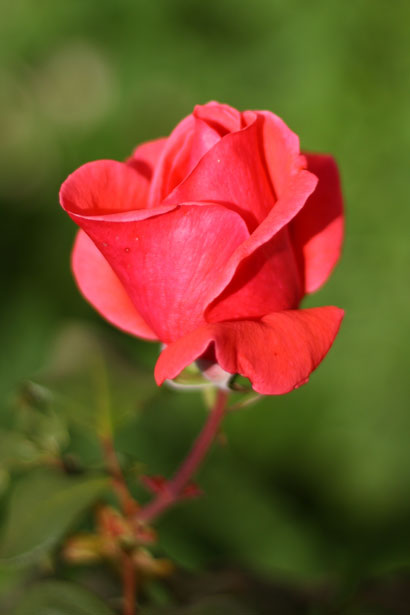 Learning Goals:
To consider questions to ask while reading, to examine short story plot structure
Minds on: Poetry word sort
Action: Questions to ask while reading
Short story #1: The Flowers
Modeled annotation
Consolidation: What personal connection can you make to this story?
Developing Character
Writers have available to them a variety of methods to reveal their characters.  While inexperienced writers often rely on simply TELLING the reader what a character is like, more accomplished writers prefer to SHOW what a character is like.
How an author reveals a character:
What a character says. 
What a character does or does not do.
What a character dreams or thinks.
What others say about the character.
How others react to the character.
How the character is described.
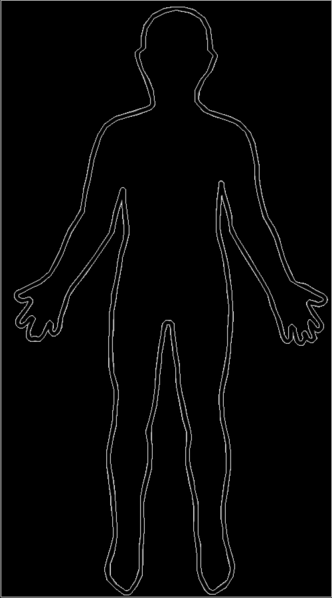 Character Mapping!
Use the body image to create your first character map. Use the “how an author reveals a character” slide to help you fill out your map!